2ο ΜάθημαΤηλεπικοινωνίες
Σχέδιο Διδακτικής Ενότητας
Διδακτική Ενότητα
Εισαγωγή στις Τηλεπικοινωνίες
Περιγραφή ομάδας εκπαιδευομένων
16 άνδρες και γυναίκες, ηλικίας από 37 έως 50 ετών, β’βαθμιας εκπαίδευσης (που έχουν προσβληθεί σε ιδιωτική εταιρία τηλεπικοινωνιών), που δεν ανήκουν σε κάποια ευάλωτη κοινωνική ομάδα. Οι γνώσεις τους στις τηλεπικοινωνίες είναι από ελάχιστες έως ανύπαρκτες.
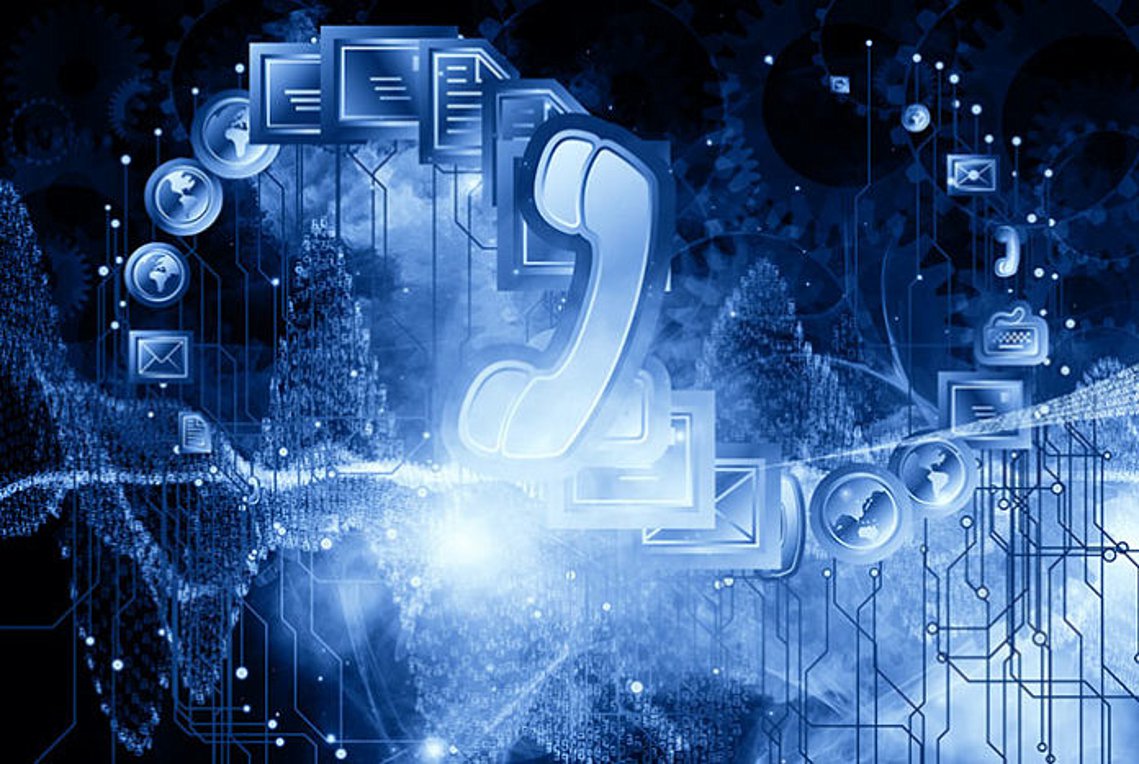 Τηλεπικοινωνίες
Μπόκας Νικόλαος

Απόφοιτος Σ.Μ.Υ.
Πτυχιούχος Πολιτικών Επιστημών Α.Π.Θ.
MA, MBA, LL.M.
2ο ΜάθημαΤηλεπικοινωνίες
Εκπαιδευτικοί Στόχοι 
Οι  εκπαιδευόμενοι θα μπορούν στο τέλος του αντικειμένου:
να διακρίνουν και να αναγνωρίζουν την έννοια και τα ειδη των τηλεπικοινωνιών.
να χρησιμοποιήσουν και να εφαρμόσουν τις γνώσεις για τις τηλεπικοινωνίες στην εργασία τους.
Να ενισχυθεί η διάθεση για την μάθηση των τηλεπικοινωνιών και βαθμιαία να υιοθετήσουν θετική στάση στη λειτουργία των τηλεπικοινωνιών
2ο ΜάθημαΤηλεπικοινωνίες
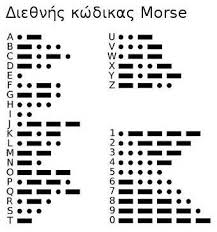 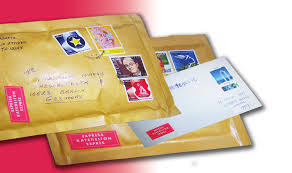 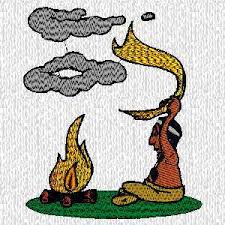 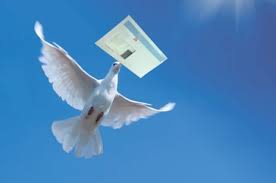 2ο ΜάθημαΤηλεπικοινωνίες
Τι είναι οι τηλεπικοινωνίες;
Μέσω των τηλεπικοινωνιών δηλαδή επιτυγχάνεται η επικοινωνία μεταξύ δύο ή περισσοτέρων προσώπων, οι οποίοι βρίσκονται μακριά ο ένας από τον άλλον.(Marc Bernegger 2000).
Σήμερα ως τηλεπικοινωνία ορίζεται «η μετάδοση, εκπομπή ή λήψη σημείων, σημάτων, γραπτού κειμένου, εικόνων, ήχων ή πληροφοριών κάθε είδους που πραγματοποιείται με ενσύρματα, οπτικά, ραδιοηλεκτρικά ή άλλα ηλεκτρομαγνητικά συστήματα» (Ν. 2246/94).
2ο ΜάθημαΤηλεπικοινωνίες
ΤΑ ΕΙΔΗ ΤΗΛΕΠΙΚΟΙΝΩΝΙΩΝ


1. ΣΤΑΘΕΡΗ ΤΗΛΕΦΩΝΙΑ

Απλή τηλεφωνική σύνδεση, η οποία εξαρτάται από φυσική καλωδιακή σύνδεση με δίκτυο παροχής τηλεφωνίας.
2ο ΜάθημαΤηλεπικοινωνίες
ΤΑ ΕΙΔΗ ΤΗΛΕΠΙΚΟΙΝΩΝΙΩΝ

2. ΚΙΝΗΤΗ ΤΗΛΕΦΩΝΙΑ
Η τηλεφωνική σύνδεση δεν εξαρτάται από φυσική καλωδιακή σύνδεση με δίκτυο παροχής τηλεφωνίας ούτε και από κάποια τοπική ασύρματη συσκευή εκπομπής ραδιοφωνικού σήματος χαμηλής συχνότητας. Τα κινητά τηλέφωνα χρησιμοποιούν τεχνολογία κυψελών (cells) και εκπέμπουν σε υψηλές συχνότητες. Για την εκπομπή και λήψη των σημάτων χρησιμοποιείται πλέον, αποκλειστικά ψηφιακή τεχνολογία με κωδικοποίηση.
2ο ΜάθημαΤηλεπικοινωνίες
ΤΑ ΕΙΔΗ ΤΗΛΕΠΙΚΟΙΝΩΝΙΩΝ

3. ΔΙΑΔΙΚΤΥΟ (INTERNET)

Επικοινωνιακό δίκτυο , που επιτρέπει την ανταλλαγή δεδομένων μεταξύ οποιουδήποτε διασυνδεδεμένου υπολογιστή. Η τεχνολογία του είναι κυρίως βασισμένη στην διασύνδεση επιμέρους δικτύων ανά τον κόσμο και πολυάριθμα τεχνολογικά πρωτόκολλα.
2ο ΜάθημαΤηλεπικοινωνίες
Ομαδική εργασία (5 λεπτών)
Να αντιστοιχίσετε την ομάδα 1 και την ομάδα 2 με τους ορισμούς που σας δίνονται στην αριστερή στήλη
Να ορίσετε έναν εκπρόσωπο να την παρουσιάσει
2ο ΜάθημαΤηλεπικοινωνίες
Πλεονεκτήματα τηλεπικοινωνιών
Δημιουργία «εναλλακτικών δικτύων»
Βελτίωση ταχύτητας μετάδοσης φωνής – δεδομένων
Νέες τεχνολογίες – χαμηλότερο κόστος
Ταχύτητα προσαρμογής στις απαιτήσεις της αγοράς.
2ο ΜάθημαΤηλεπικοινωνίες
Ομαδική εργασία (4 λεπτών)
Ποια μέσα τηλεπικοινωνιών γνωρίζετε και πόσο συχνά τα χρησιμοποιείτε;
Να ορίσετε έναν εκπρόσωπο να την παρουσιάσει
2ο ΜάθημαΤηλεπικοινωνίες
ΑΠΟΤΕΛΕΣΜΑΤΑ ΕΡΕΥΝΑΣ ΣΤΗΝ ΕΛΛΑΔΑ
66% των ενηλίκων χρησιμοποιούν το Διαδίκτυο (παγκόσμιος μέσος όρος 75%),
53% ότι κατέχουν smartphone (παγκόσμιος μέσος όρος 59%)
45% ότι χρησιμοποιούν τα μέσα κοινωνικής δικτύωσης (παγκόσμιος μέσος όρος 53%).
    Πηγή: PEW Search Center (Έρευνα από 16 Φεβ έως 8 Μαϊ 17)
2ο ΜάθημαΤηλεπικοινωνίες
Ανακεφαλαίωση
Ορισμός των τηλεπικοινωνιών
Είδη τηλεπικοινωνιών
Πλεονεκτήματα τηλεπικοινωνιών
Παρουσίαση έρευνας
Επόμενο Μάθημα
Κινητή τηλεφωνία 
Ιστορική εξέλιξη - Είδη κινητής τηλεφωνίας
2ο ΜάθημαΤηλεπικοινωνίες